ビジネススキルアップ塾
仙台会場
塾生
募集中
～参加型で楽しく学べる～
INSIGHT
第１回　　～リーダーシップ～
『言い出しっぺが損をする』というような組織が多いのが実情ですが、本セミナーでは、どんどん言い出しっぺになりリーダーシップを発揮する能力を塾生に問うていきます。先が見えない、状況がよくわからない中で、何を？どう？行動するのか。そして、行動できたのか。先見性、人を巻き込む力、分析力などの本質に実体験で迫ります。
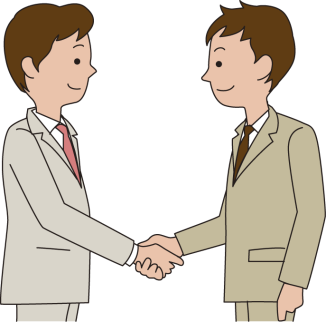 スケジュール
201５年４月～2016年３月　（毎月１日間）
第１回目　４月９日　１３：３０～１６：３０
１回ごとに１万円（税別）
　　　教材費等はかかりません
費　用
対象者
１年目～ベテランまで（興味のあるテーマを選んでください）
定員２５名（１社につき５名まで、先着順）
会　場
卸町会館　第一会議室
　　 仙台市若林区卸町2-15-2　卸町会館2階
　　 仙台駅からバスで10分（卸町会館前）　　駐車場有
その他
まずは、席の確保の仮申込みをお願いします。
参加者氏名などは改めて確認させていただきます。
仮申込みは以下の記入欄にご記入のうえ、FAXで送信してください
貴社名
部署名
参加人数
ME
氏　名
名
FAX番号
電話番号
E-mail
０３－５４６８－７６１４
お申込みFAX
【主催】株式会社インサイト経営　【お問合せ】Tel：03-５４６８-７６１３
中小企業の人財育成課題
職位による求められる能力の割合
大企業では体系的かつ継続的に社員のスキルアップ研修を実施しています。
しかし、中小企業では人数が少ないこともあり継続的な育成が困難になっています。
　本来は職位が上がるごとにヒューマンスキル、コンセプチュアルスキルの発揮が求められます。
　また、職位に限らず若い年代からこの能力開発を実施しているのが現在の傾向です。
コンセプチュアル
スキル
職 位
ヒューマン
スキル
テクニカル
スキル
ネガティブ解消
・成功体験
・顧客志向
◆内容＆進め方
開催予定テーマ
中小企業であっても体系的・継続的に人材育成ができる場を提供することを目的に開催しております。１名からでも参加できますので、ぜひご活用ください。

経験豊富な人気講師が担当し、
体験から学ぶケース演習方式を主体とします。
楽しみながら、真剣に学べる機会を演出させていただきます。

第１回：カリキュラム
1)先が見えない状況下での 
  リーダーシップ
2)分析力と考え方で導く
  リーダーシップ
3)多人数へのリーダーシップ
2015年４月９日
リーダーシップ
１０月
アサーション
５月２２日
コミュニケーション
１１月
チームワーク
１２月
文書・メール
６月１８日
ロジカルシンキング
７月２３日
問題解決
2016年１月
交渉力
８月７日
コンセンサス
２月
意思決定
９月
ＰＤＣＡ
３月
タイムマネジメント
◆9月以降のスケジュールと内容は確定次第お知らせ　いたします。テーマは変更になる可能性があります。
◆担当講師紹介
◆主催
飯塚英太郎　昭和42年生まれ
コンサタント会社の営業職として10年間勤務する。人材育成においては、大手企業を中心に１０年以上の研修講師経験を持つ。楽しいながらも、実務を意識した真摯なフィードバックが持ち味。
株式会社インサイト経営
〒150-0002
東京都渋谷区渋谷2-7-14中村ビル５Ｆ
TEL 03-5468-7613 FAX 03-5468-7614
www.insight-net.com
mail:info@insight-net.com